Navigation DACdb
Know your ID
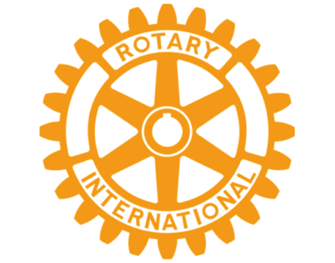 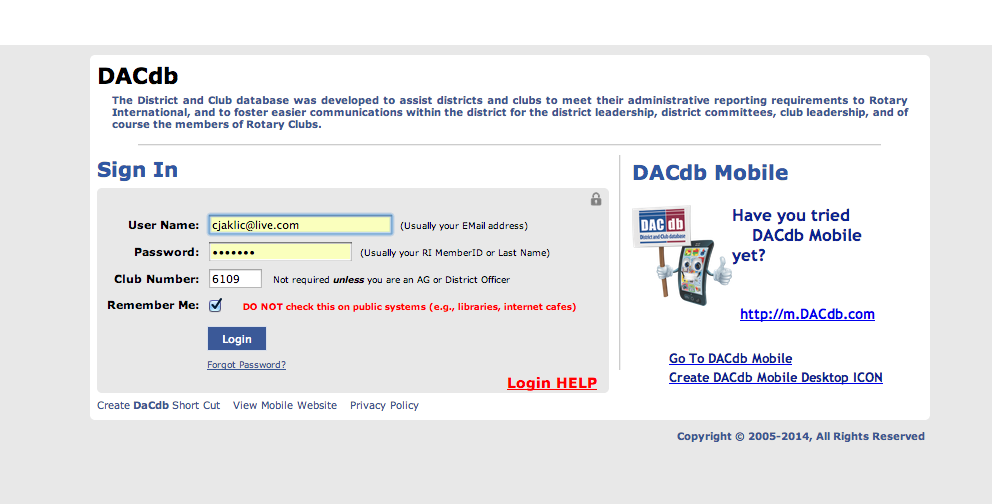 Finding “YOUR” information
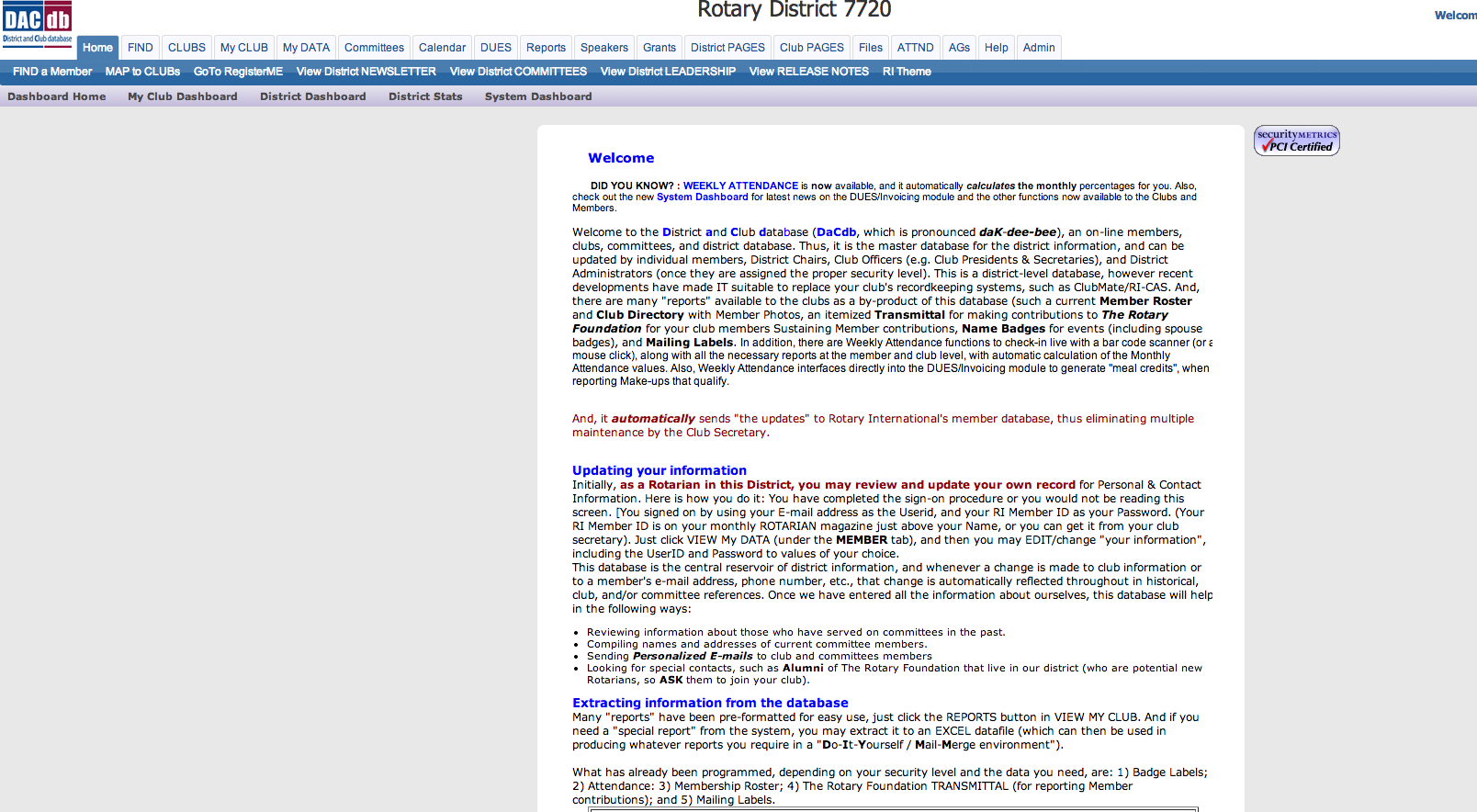 Why you need to enter Club Number
Where to find Club Number
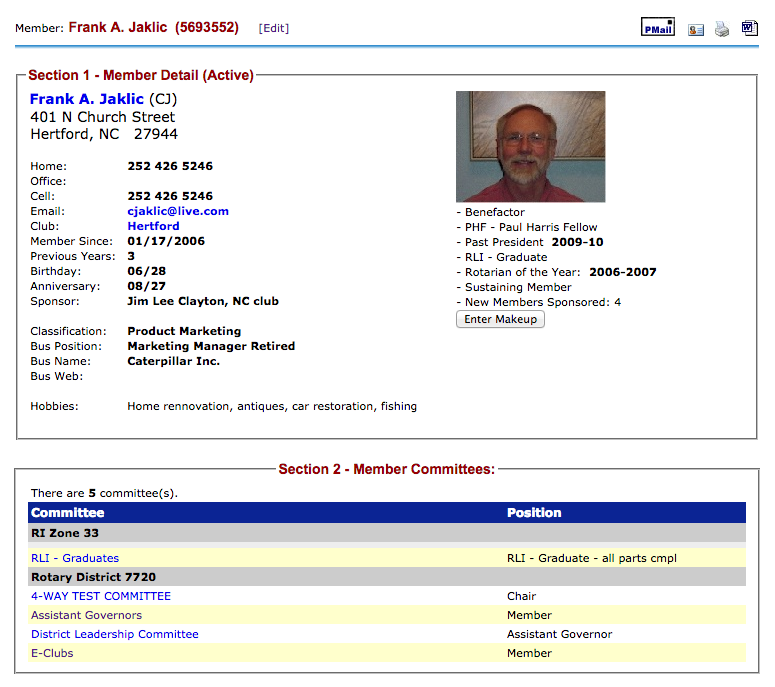 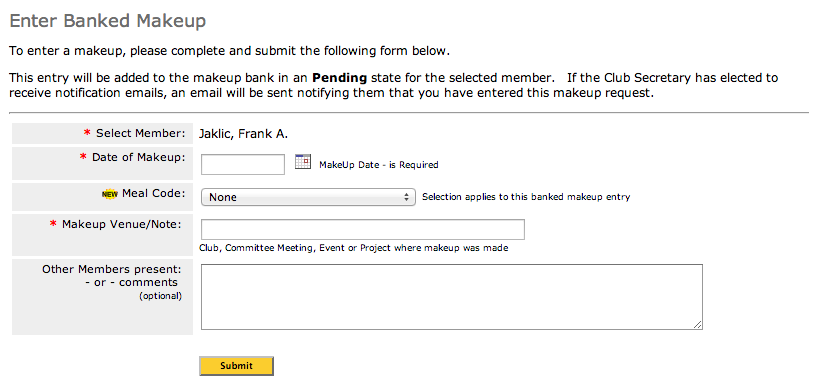 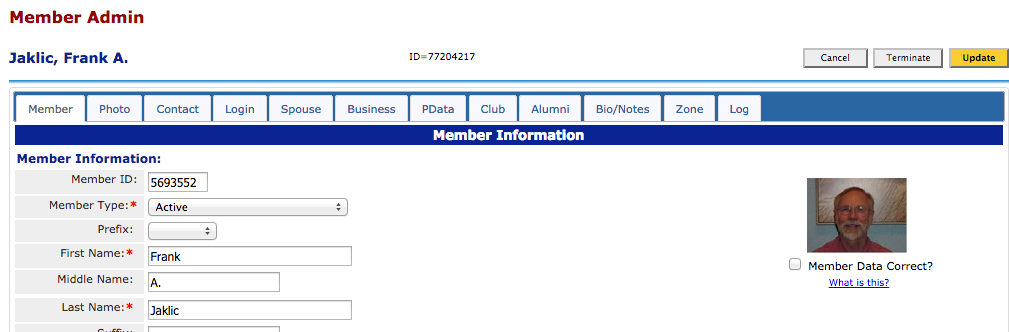 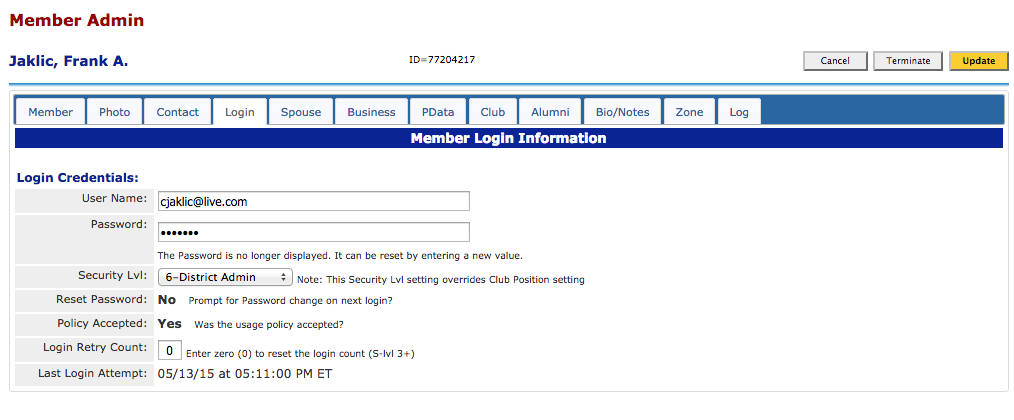 PMAIL
PMAIL
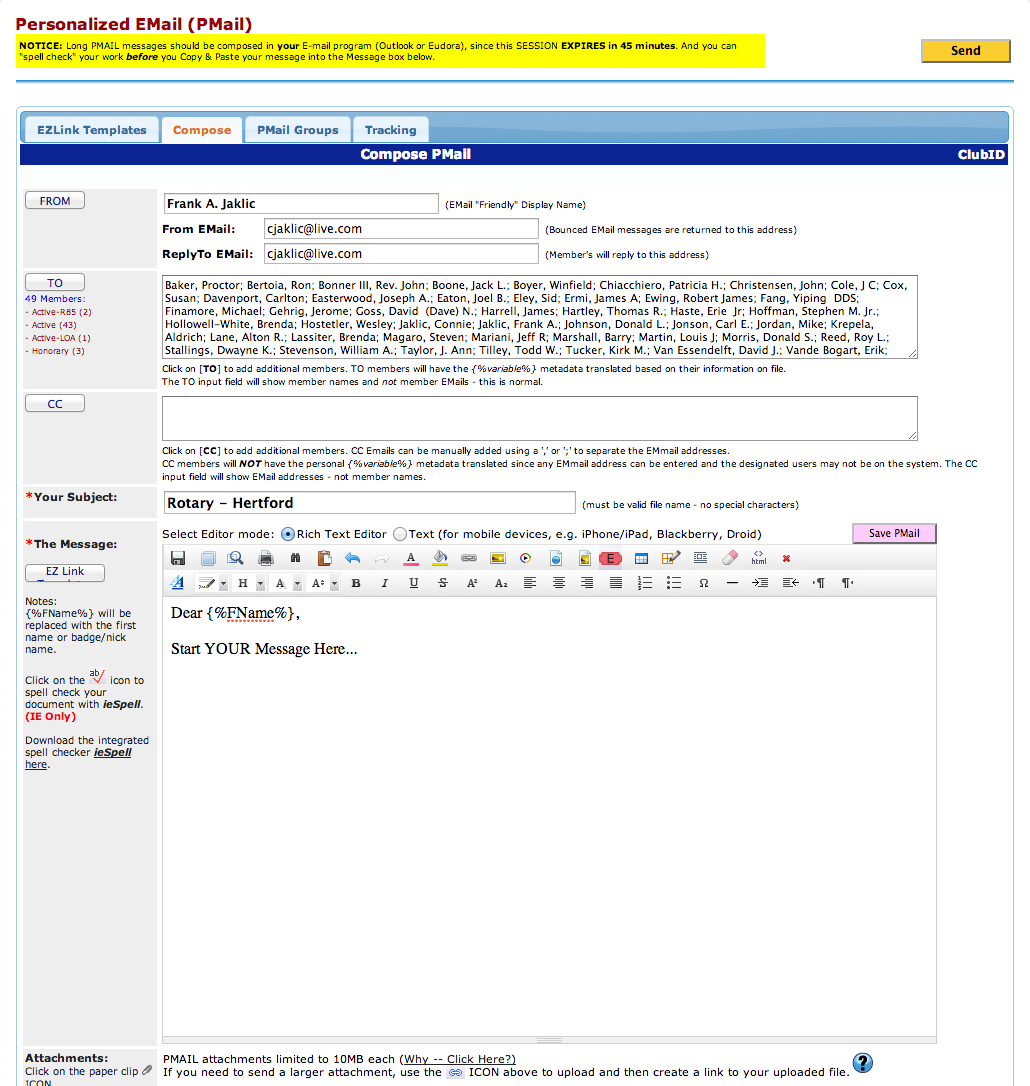 PMAIL
CLUB DASBOARD
Dashboard
Using the District Calendar
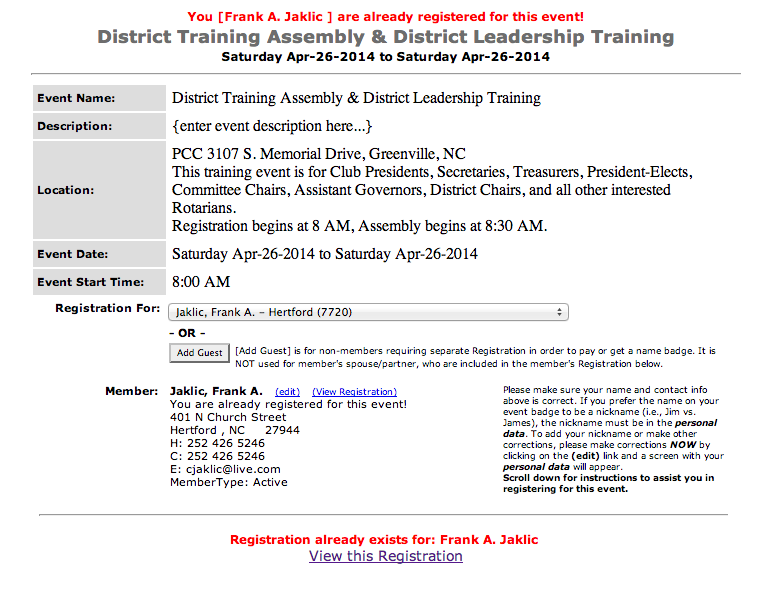 FILES
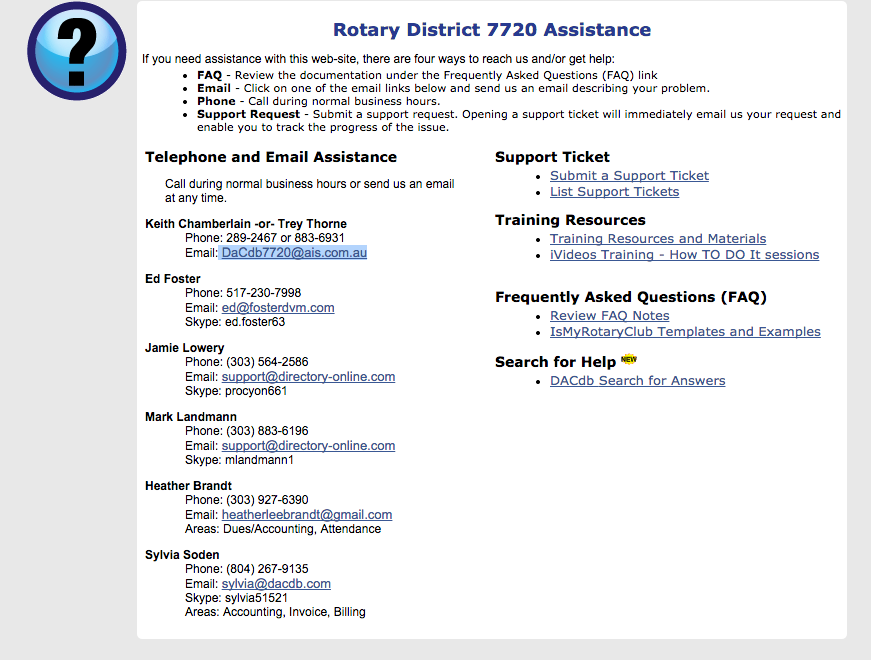 HELP